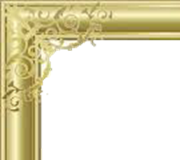 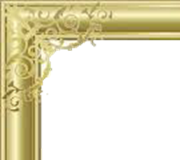 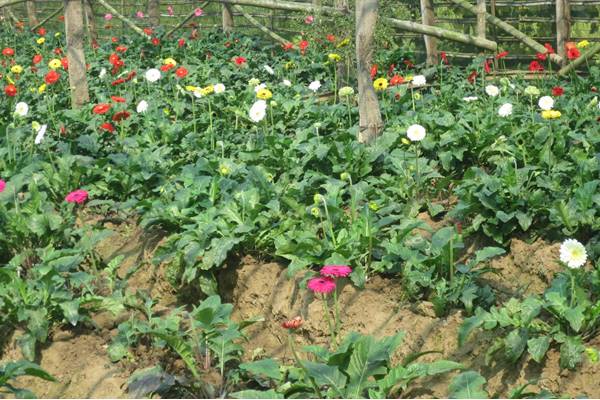 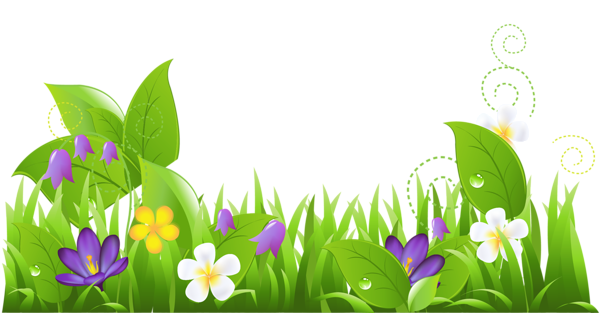 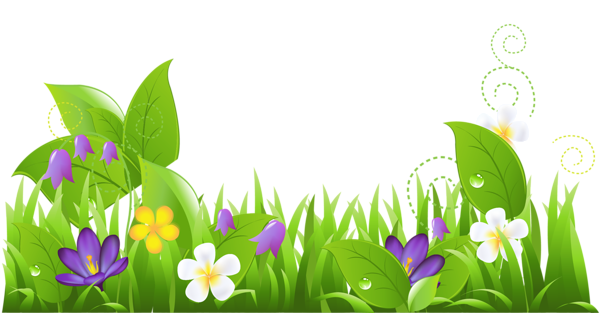 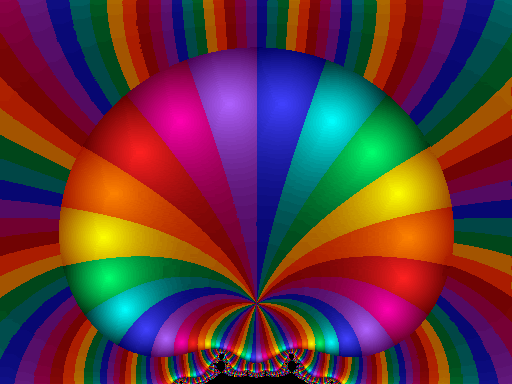 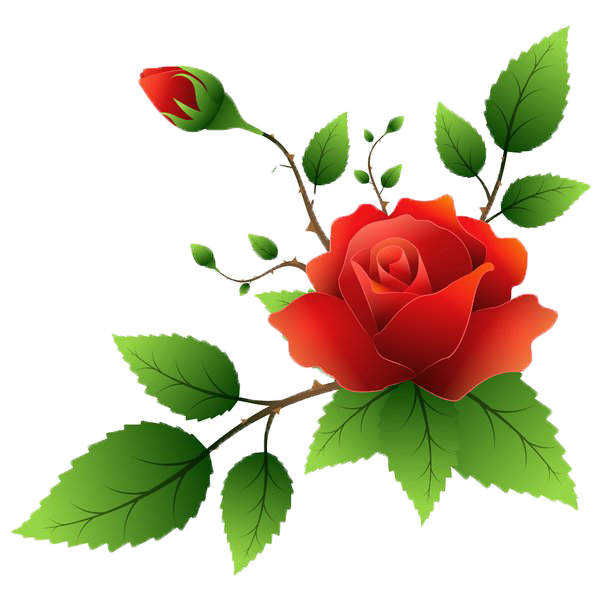 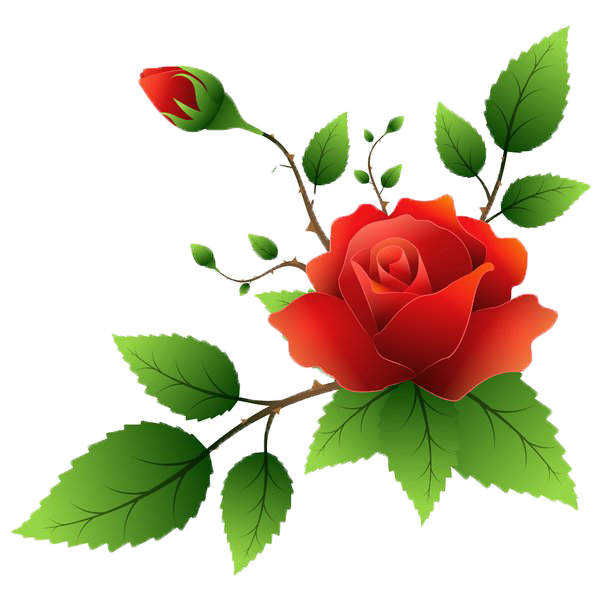 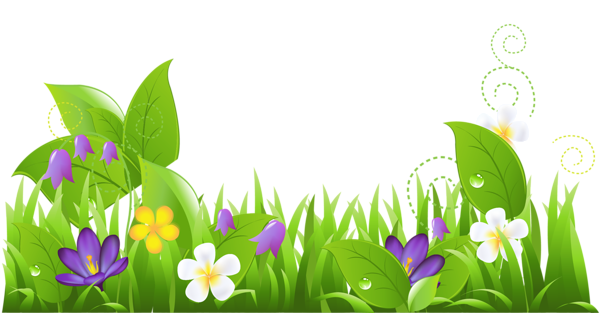 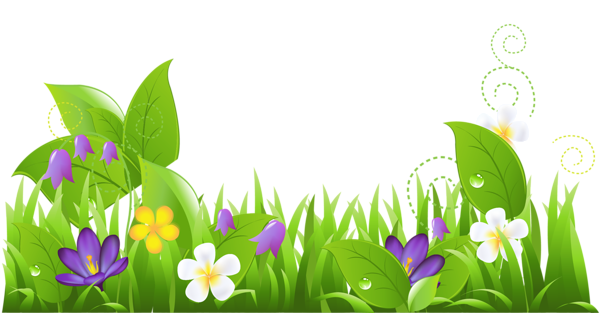 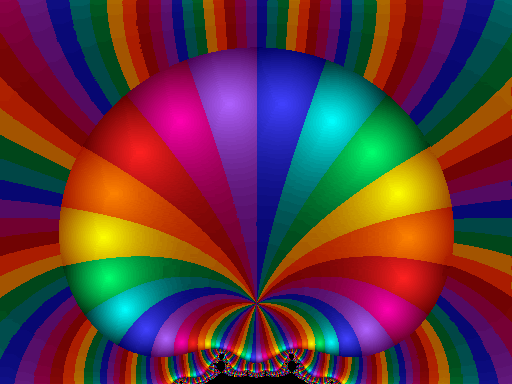 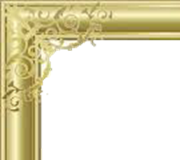 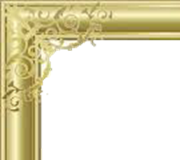 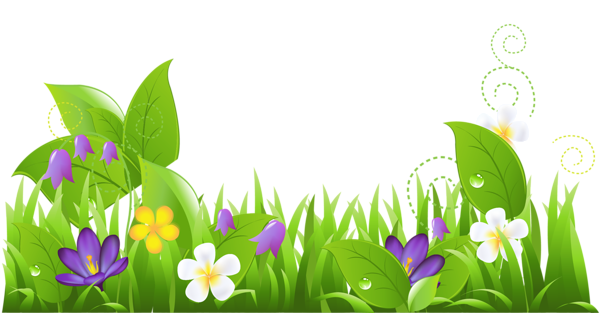 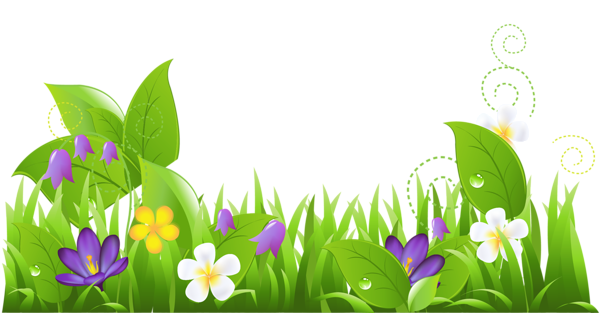 মোঃ শফিকুল ইসলাম  ০১৭১০০৫৬৫২৩
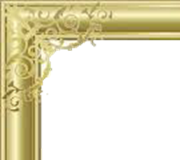 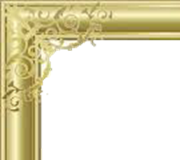 এসো ছবি দেখি
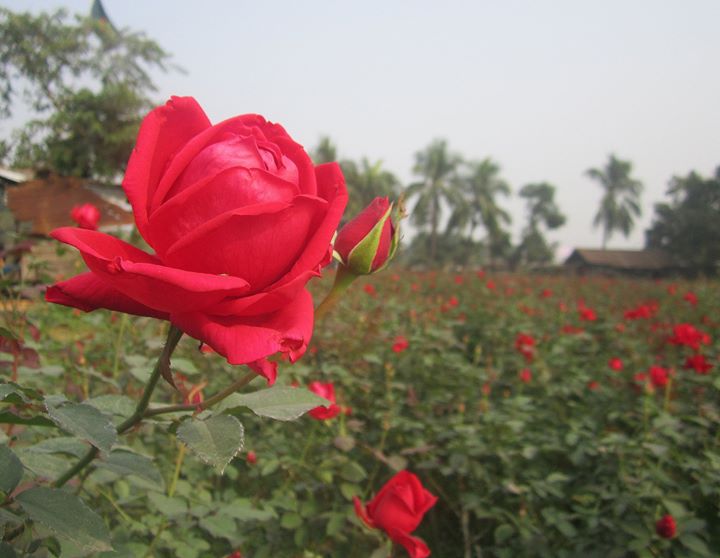 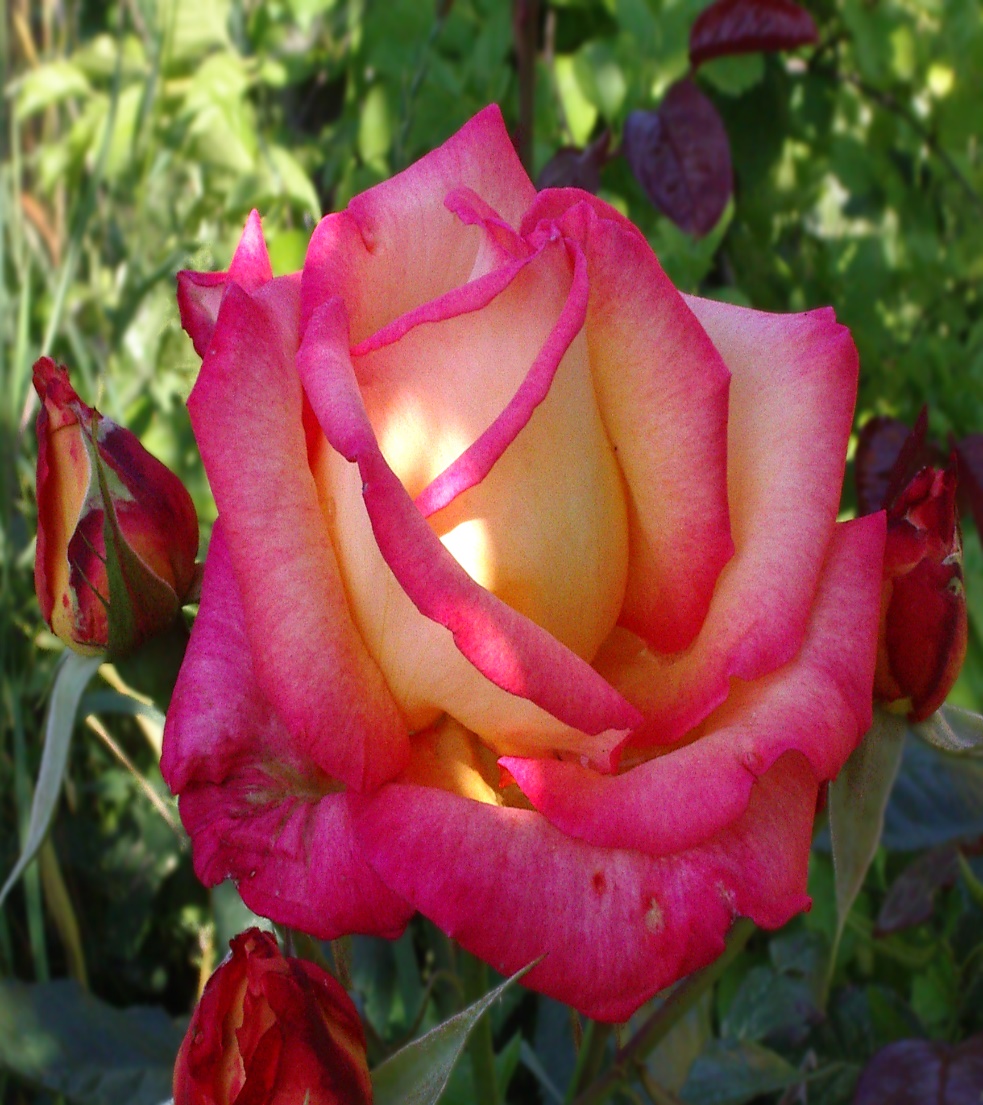 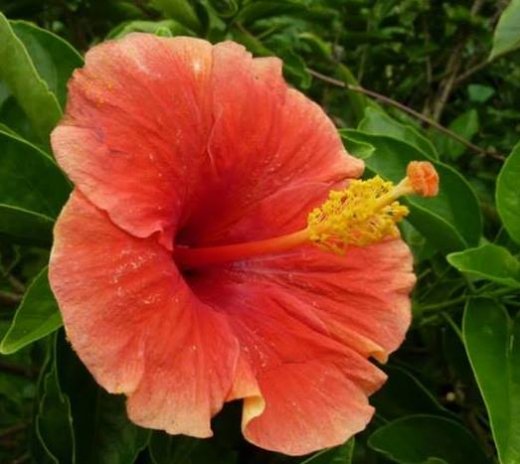 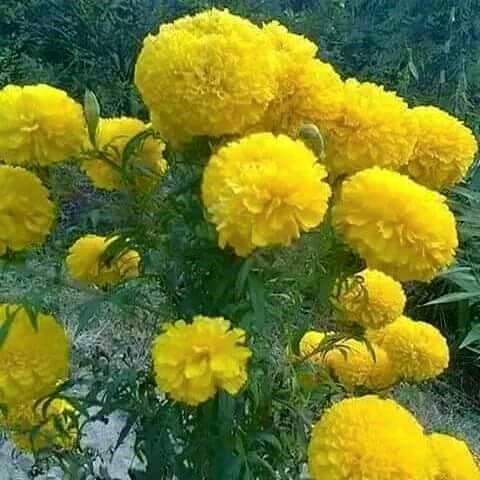 আমাদের আজকের পাঠ
       রুবির বাগান
বাগানে
ফুল কোথায় পাওয়া যায়?
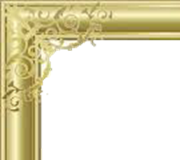 এগুলো কিসের ছবি?
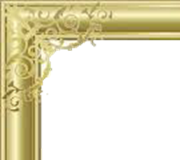 ফুলের ছবি
মোঃ শফিকুল ইসলাম  ০১৭১০০৫৬৫২৩
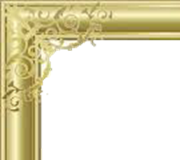 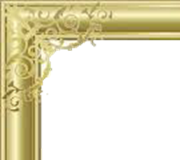 পরিচিতি
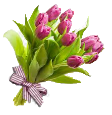 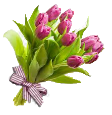 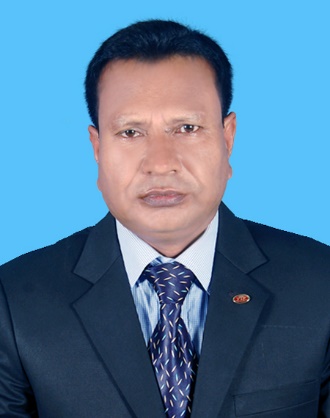 মোঃ শফিকুল ইসলাম
প্রধান শিক্ষক
সরুগ্রাম সরঃ প্রাঃ বিঃ
ধুনট,বগুড়া ।
মোবাইলঃ- ০১৭১০-০৫৬৫২৩
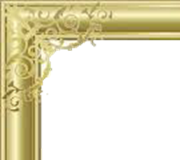 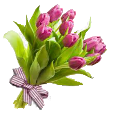 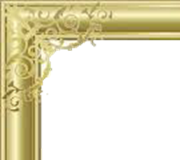 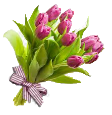 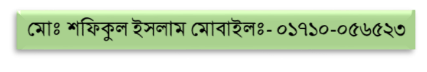 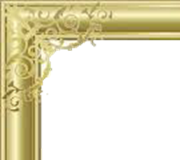 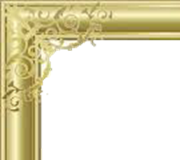 পাঠ পরিচিতি
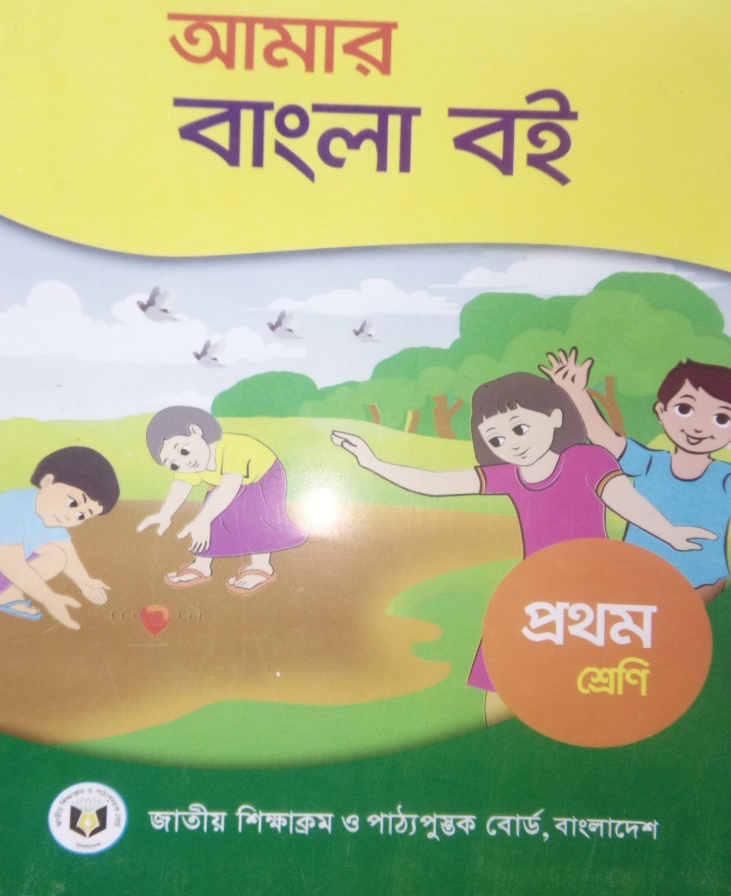 শ্রেণিঃ প্রথম
বিষয়ঃ আমার বাংলা ।
পাঠঃ রুবির বাগান।
পাঠ্যাংশঃ-বাগানের চারপাশে.......
তার উপর সাদা ফুল ঝড়ে পড়ে  ।
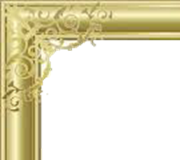 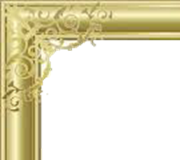 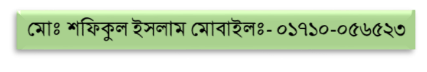 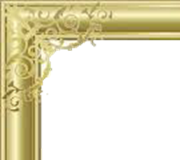 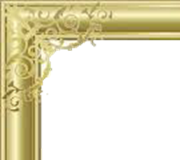 শিখনফল
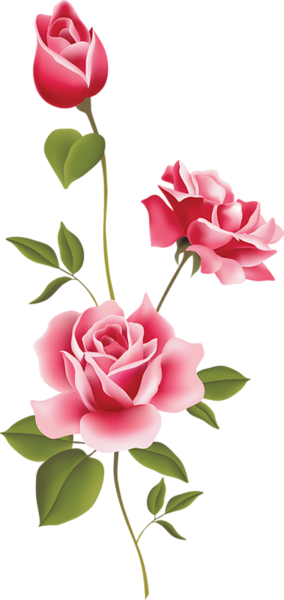 ২.১.১ গল্প কথা শুনে বুঝতে পারবে ।
২.৬.১ পরিচিত ফুলের নাম বলতে পারবে ।
২.৬.১ পরিচিত ফুলের নাম পড়তে পারবে ।
২.৪.৩ পরিচিত রঙের নাম লিখতে পারবে ।
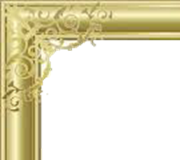 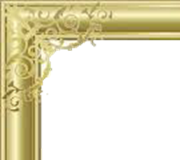 মোঃ শফিকুল ইসলাম  ০১৭১০০৫৬৫২৩
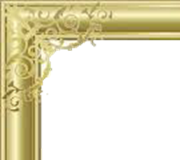 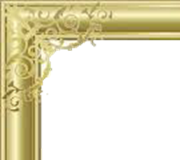 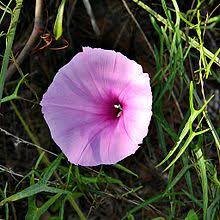 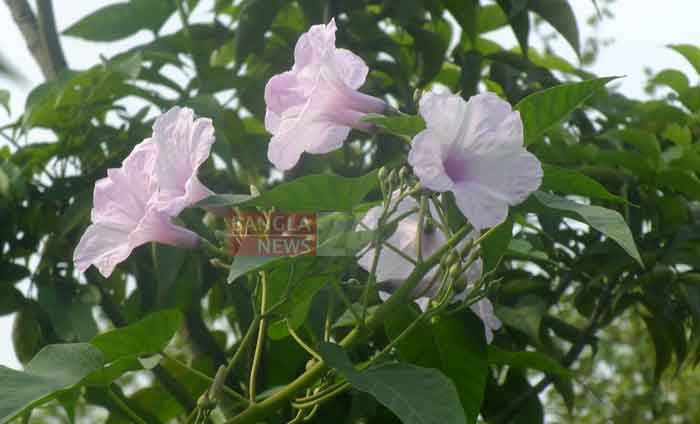 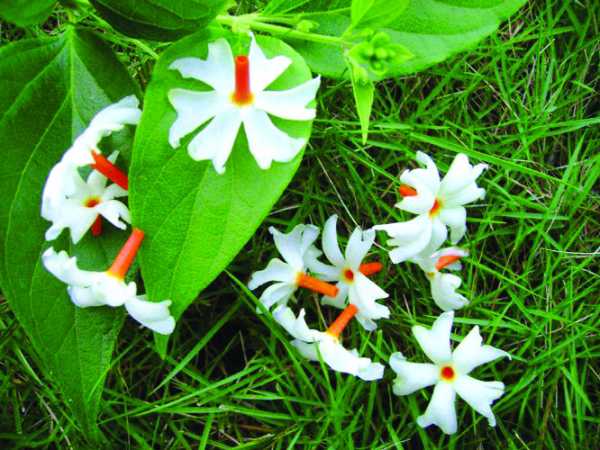 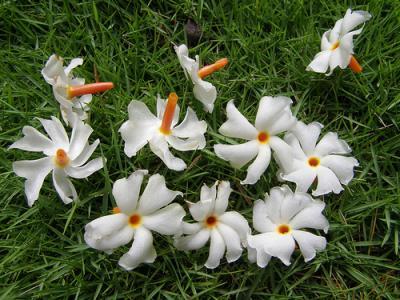 বাগানের চার পাশে ঢোল কলমি গাছের বেড়া । তাতে বেগুনি ফুল ফোটে । বাগানের দরজার পাশে দুইটি শিউলি ফুলের গাছ।
সাদা শিউলি ফুলের বোঁটা কমলা রঙের । গাছের তলায় সবুজ ঘাস । তার উপর সাদা ফুল ঝরে পড়ে ।
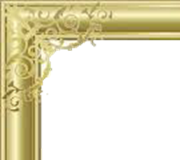 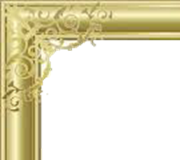 মোঃ শফিকুল ইসলাম  ০১৭১০০৫৬৫২৩
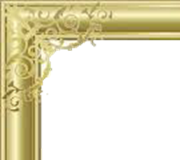 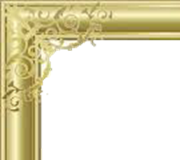 শিক্ষকের আদর্শ পাঠ
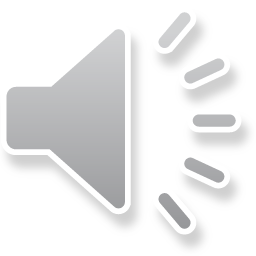 বাগানের চার পাশে বেড়া।ঢোল কলমি গাছের। তাতে বেগুনি ফুল ফোটে। বাগানের দরজার পাশে দু‘টি শিউলি গাছ। সাদা শিউলি ফুলের বোঁটা কমলা রঙের।গাছের তলায় সবুজ ঘাস। তার উপর সাদা ফুল ঝরে পড়ে।
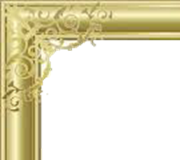 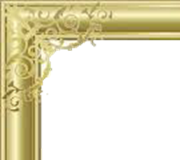 মোঃ শফিকুল ইসলাম  ০১৭১০০৫৬৫২৩
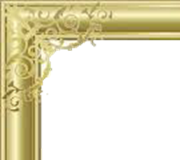 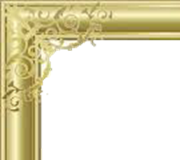 শিক্ষার্থীর নিরব পাঠ
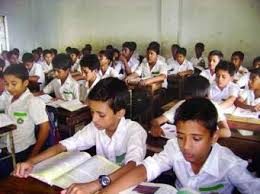 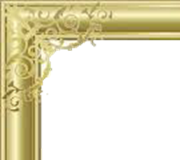 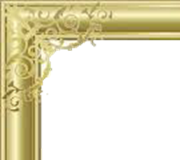 মোঃ শফিকুল ইসলাম  ০১৭১০০৫৬৫২৩
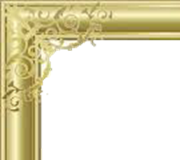 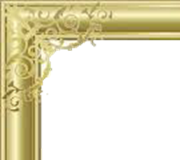 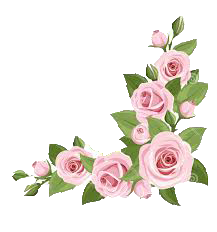 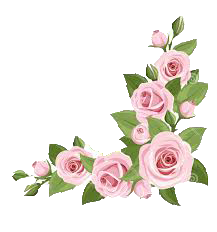 দলীয় কাজ
ফুলের নামসহ পাশে ফুলের নাম লিখ ।
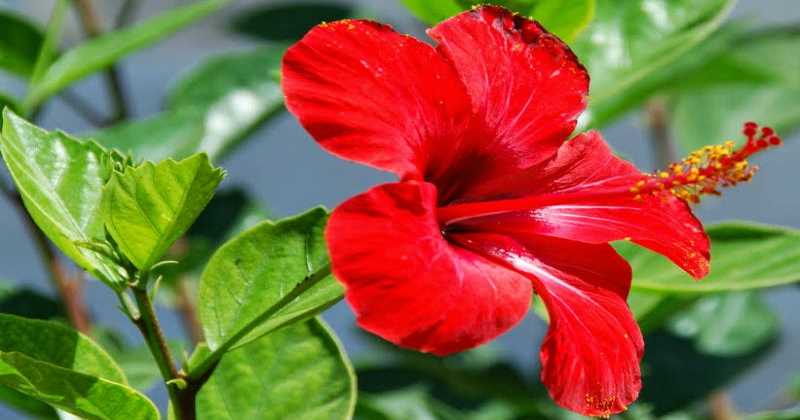 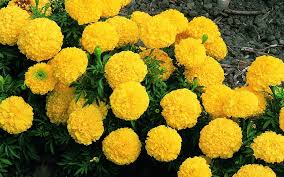 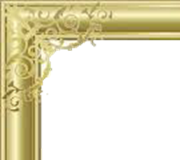 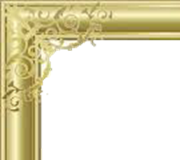 মোঃ শফিকুল ইসলাম  ০১৭১০০৫৬৫২৩
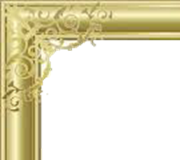 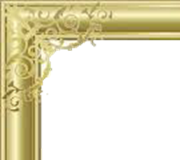 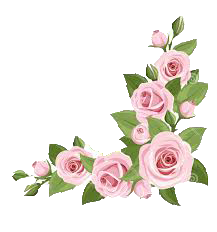 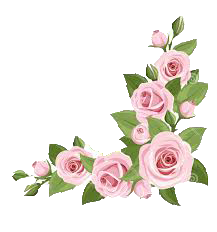 মূল্যায়ন
আবার চেষ্টা কর
উত্তর সঠিক
সঠিক উত্তর বলো -
হলুদ /
বেগুনি /
সাদা /
১। ঘাসের উপর কি রঙের ফুল ?
কমলা ।
২। দরজার পাশে কি গাছ ?
কলমি/
শিউলি/
বাঁশের/
জবা গাছ ।
কালো/
বেগুনি/
৩। শিউলি ফুলের বোঁটা কোন রঙের?
লাল ।
কমলা/
৪। গাছের তলায় কি আছে ?
পাতা /
ডাল ।
ঘাস /
ফুল /
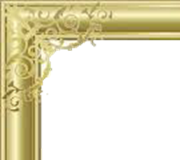 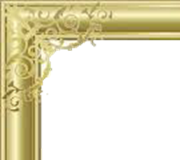 ( প্রত্যেক অপসনে ক্লিক করুন )
মোঃ শফিকুল ইসলাম  ০১৭১০০৫৬৫২৩
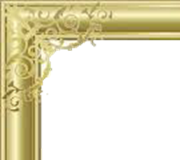 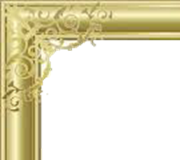 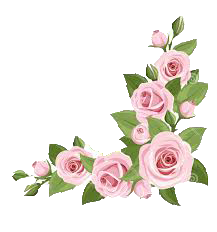 মূল্যায়ন
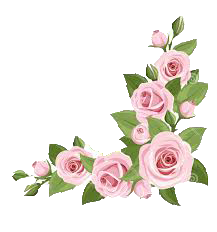 ছবি দেখে এলোমেলো বর্ণ সাজিয়ে শব্দ তৈরি কর -
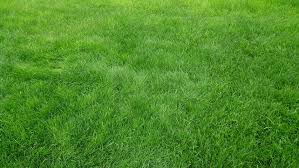 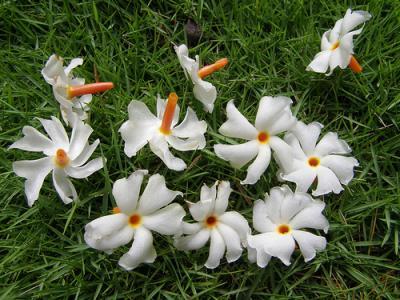 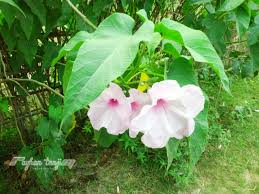 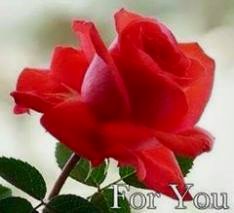 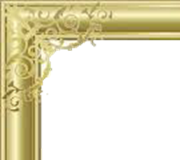 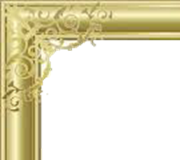 মোঃ শফিকুল ইসলাম  ০১৭১০০৫৬৫২৩
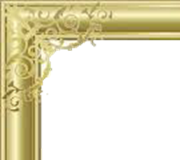 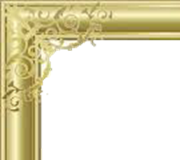 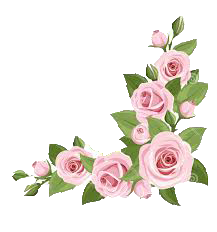 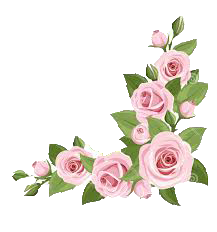 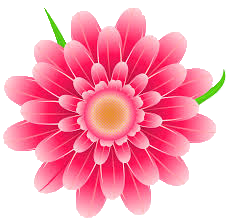 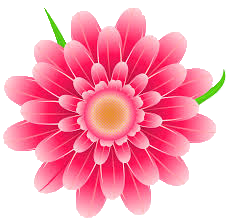 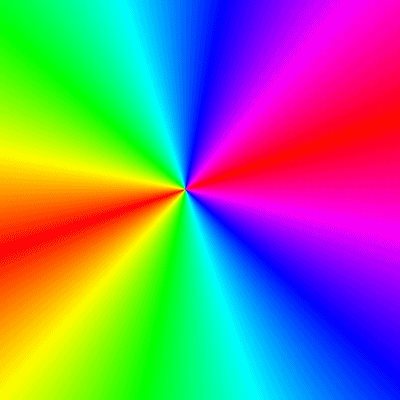 বাড়ী থেকে তোমার পরিচিত ৫টি ফুলের
           নাম লিখে আনবে।
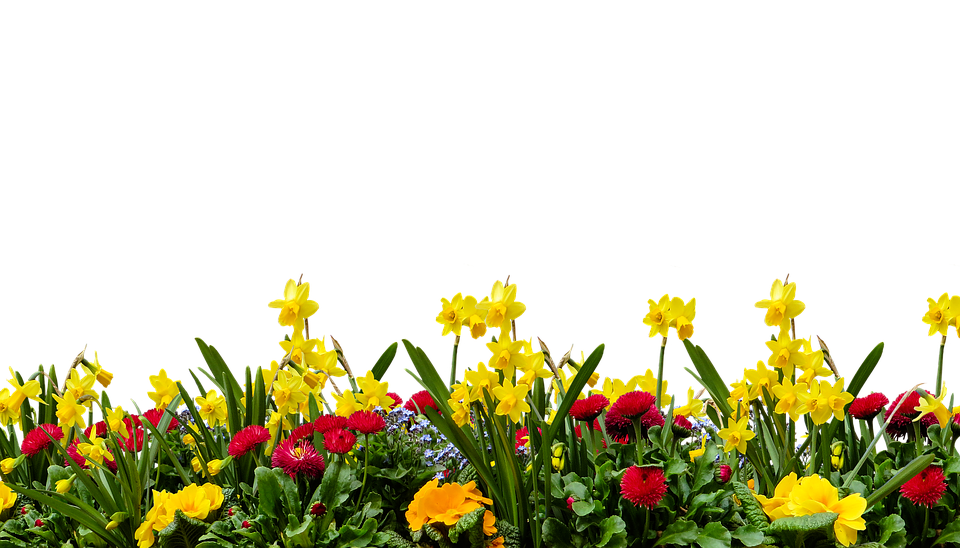 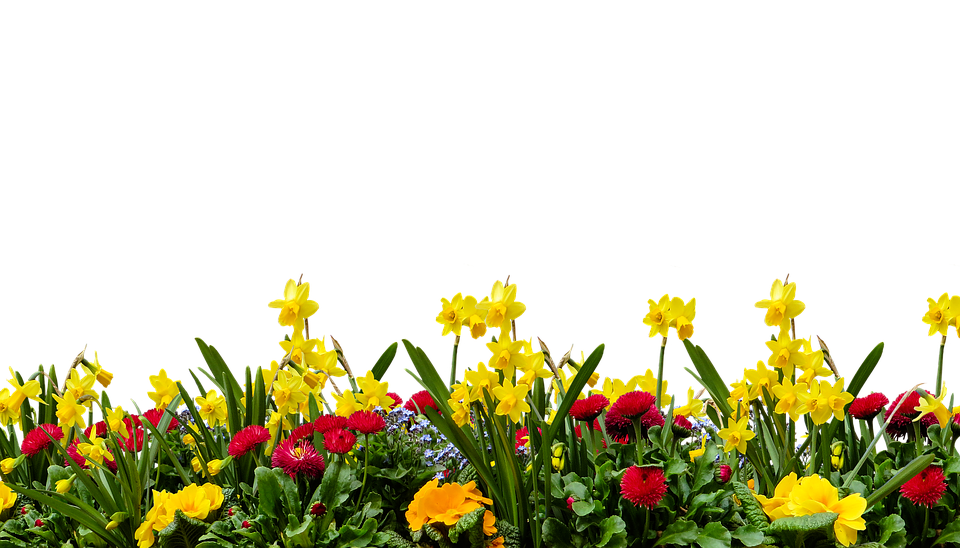 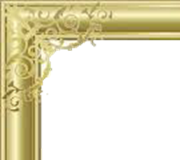 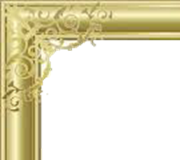 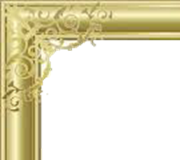 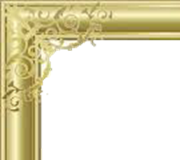 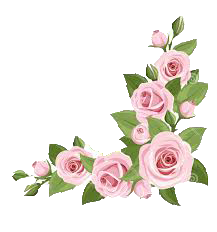 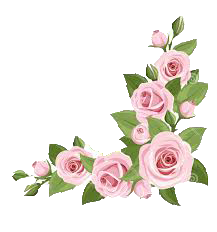 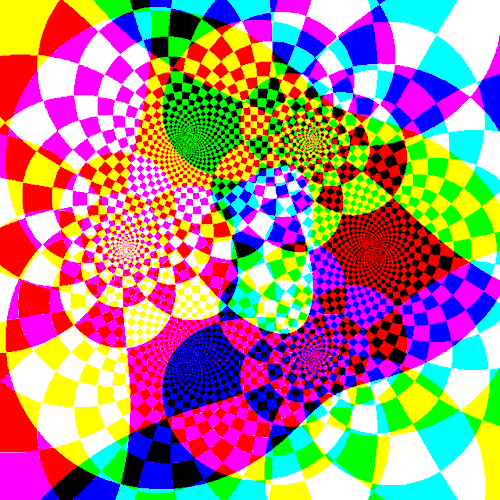 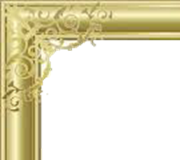 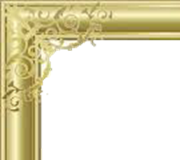 মোঃ শফিকুল ইসলাম  ০১৭১০০৫৬৫২৩